Simulation activities in jammu
MUKESH SHARMA
                                                                                                                        RESEARCH SCHOLAR
                                                                                                                    UNIVERSITY OF JAMMU
1
What we have done
CBM VERSION:TRUNK VERSION
Geometry: Standard geometry
Simulation study for two energies
12Gev/n               au-au          3k events
30Gev/n              p-au             3k events
GENERATION:
Bkg(urqmd)
Signal(pluto)
& Run the complete chain.
10/15/2009 3:12 PM
2
12GeV
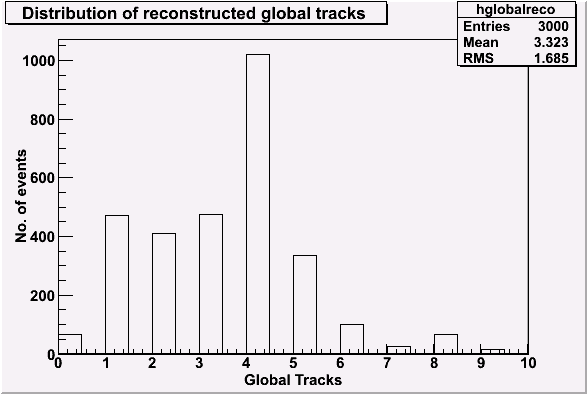 30 GeV
12 GeV
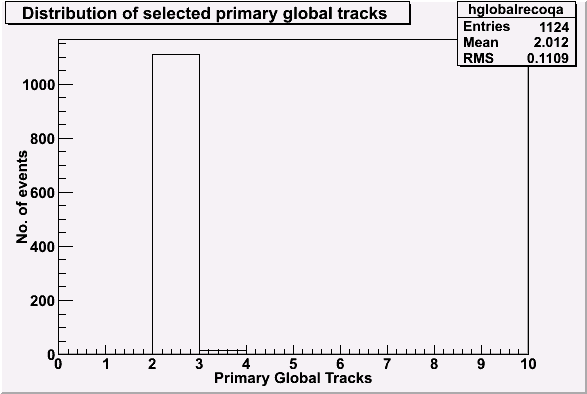 30 GeV
12 GeV
Primary muon track:
Pdgcode=13
if 13 then mu+& if-13then mu-
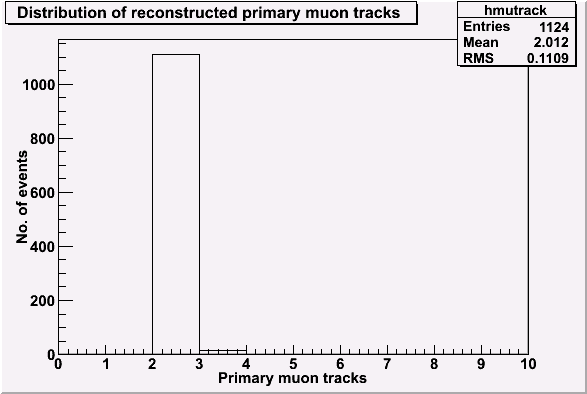 30 GeV
12 GeV
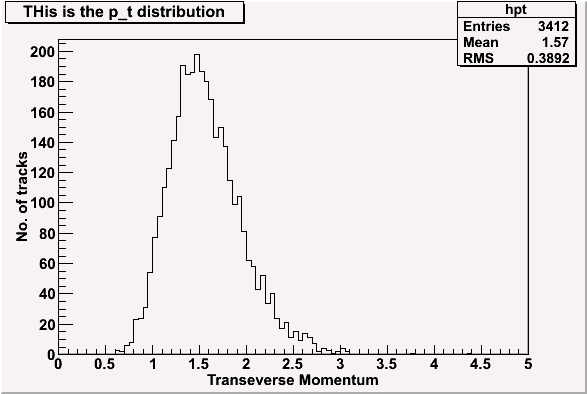 30 GeV
12 GeV
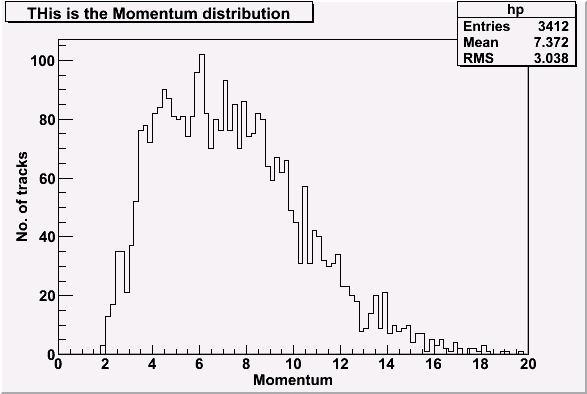 30 GeV
12 GeV
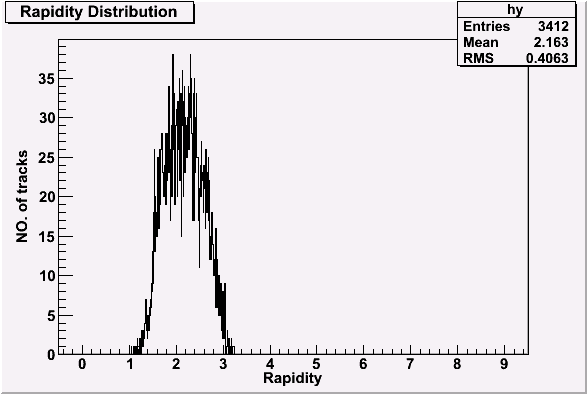 30 GeV
12 GeV
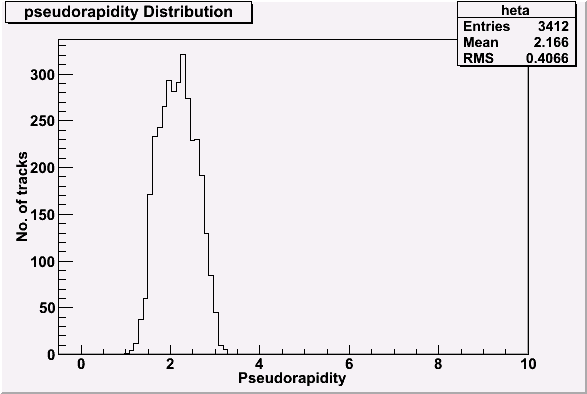 30 GeV
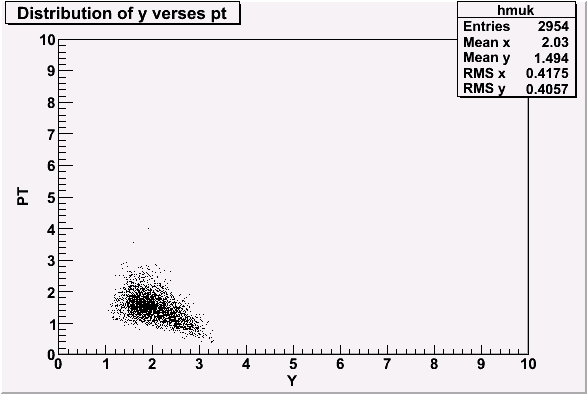 12 GeV
30GeV
12 GeV
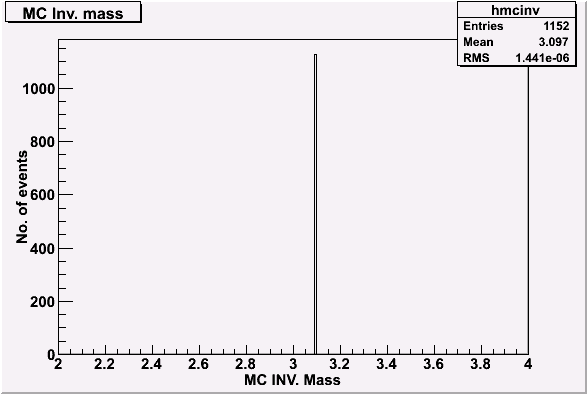 30 GeV
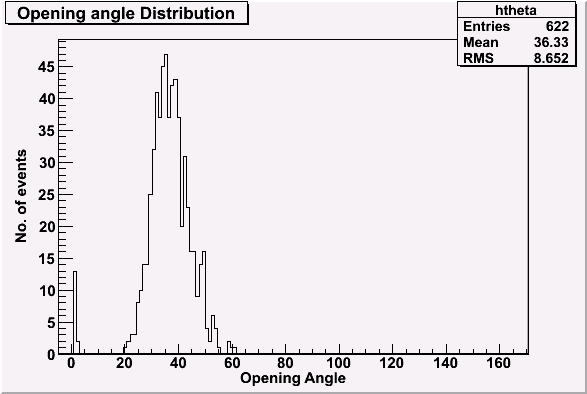 12GeV
30GeV
FUTURE PLANS
To read the bkg
To get the  reconstructed  invariant mass distribution using reco. Muon momentum at the target & also Y, p_t, acceptance,eta.opening angle.